تدريب لغويالجار والمجرور
عزيزي الطالب هدفنا لهذا الدرس تحديد الاسم المجرور وحركة آخره .
عزيزي الطالب تعال لنتذكرَ بعض المعلومات السابقة :
1- من حروف الجر التي مرت معنا سابقاً .

2- نوع الكلمة التي تأتي بعد حرف الجر .
من
إلى
في
على
عن
اسم
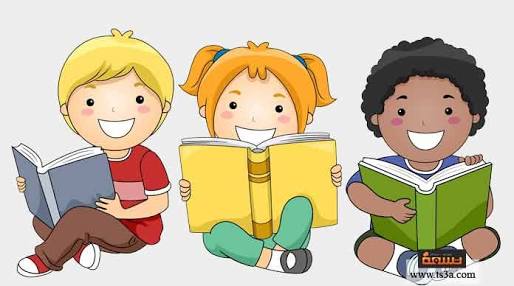 عزيزي الطالب تعال معي لنتعرف على الاسم الذي يأتي بعد حرف الجر
1- اقرأ الجُمَلَ , واملأ الجدولَ بالمطلوب .
نلاحظ من الجدول السابق أن :
1- من أحرفِ الجرّ ( مِن, إلى, عن, على, في ).
    2- تُسمى الكلمةُ بعدَ حرفِ الجرِ اسماً مجروراَ .
      3- حركةُ آخرِ الاسمِ المجرورِ الكسرة .
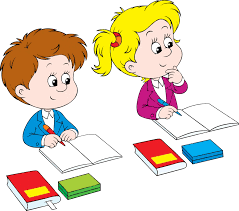 - ضع كلاً من الأسماء الآتية في جمل مفيدة على أن تصبحَ   أسماءً مجرورةً , (المدرسة – القدس – المسجد الأقصى ) . 
   - ذهب أحمد إلى المدرسةِ .
   - دافع العرب عن القدسِ .
   - صلى محمد في المسجدِ الأقصى .
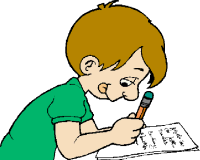 والآن عزيزي الطالب تعال لنتذكر ماذا تعلمنا لهذا اليوم .
عاشَ خالدٌ فترةَ شبابهِ في القدسِ


   إذا تعلمنا أن :
           - من أحرفِ الجرّ ( مِن, إلى, عن, على, في ).
            - تُسمى الكلمةُ بعدَ حرفِ الجرِ اسماً مجروراَ .
             - حركةُ آخرِ الاسمِ المجرورِ الكسرةُ.
لاحظ
الجملة
حركته : الكسرة
اسمٌ مجرورٌ
حرفُ جر
إلى هنا نكون قد انتهينا من درسنا لهذا اليوم على أمل اللقاء بكم في دروس جديدة .
دمتم في رعاية الله